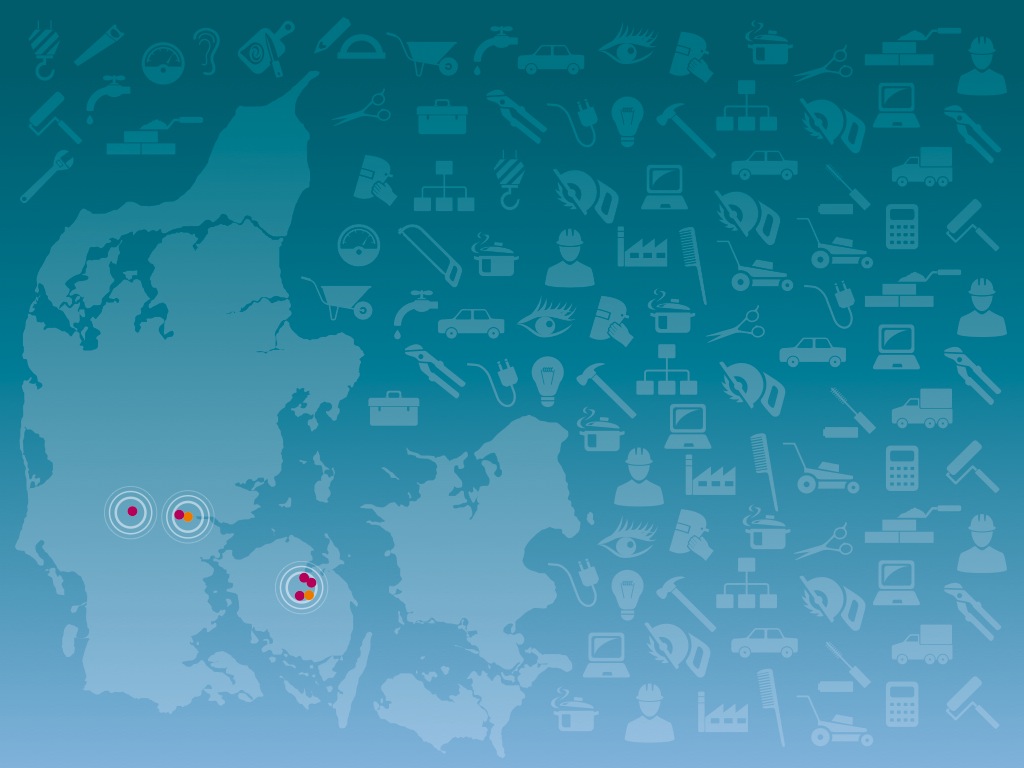 E-handel
Erfaringer med implementering af e-handel og IndFak2 på Syddansk Erhvervsskole.
18.09.2018
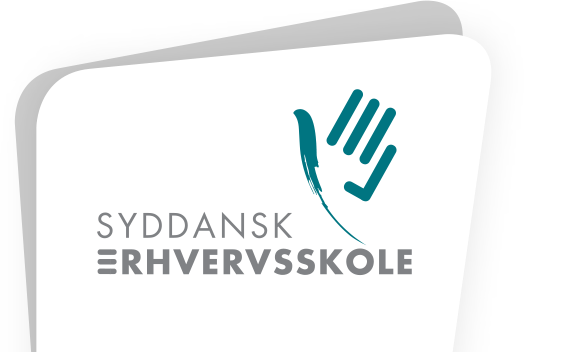 Hvad går i hjem med?
Introduktion
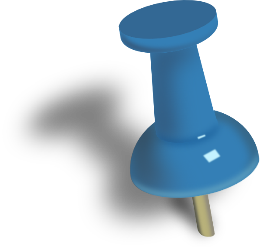 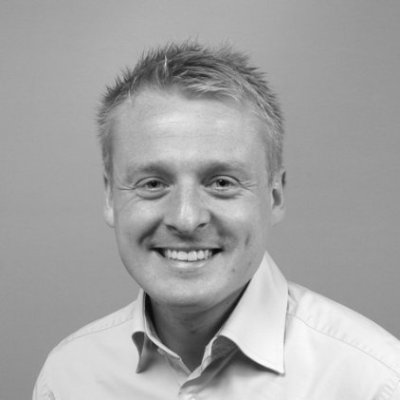 Nu:
Strategisk indkøber, Syddansk Erhvervsskole, 1,5 år

Tidligere: 
Analytiker, Energinet, 3,5 år
Udbudskonsulent, Odense Kommune, 4,5 år
Hvem er Syddansk Erhvervsskole?
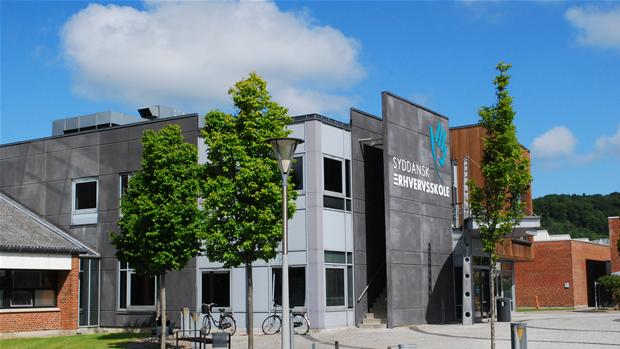 11 adresser og mere end 35 uddannelser
700 ansatte og 5.000 årselever
120 indkøbere og spend på mDKK 145 p.a.
Status på indkøbsområdet efter år 1
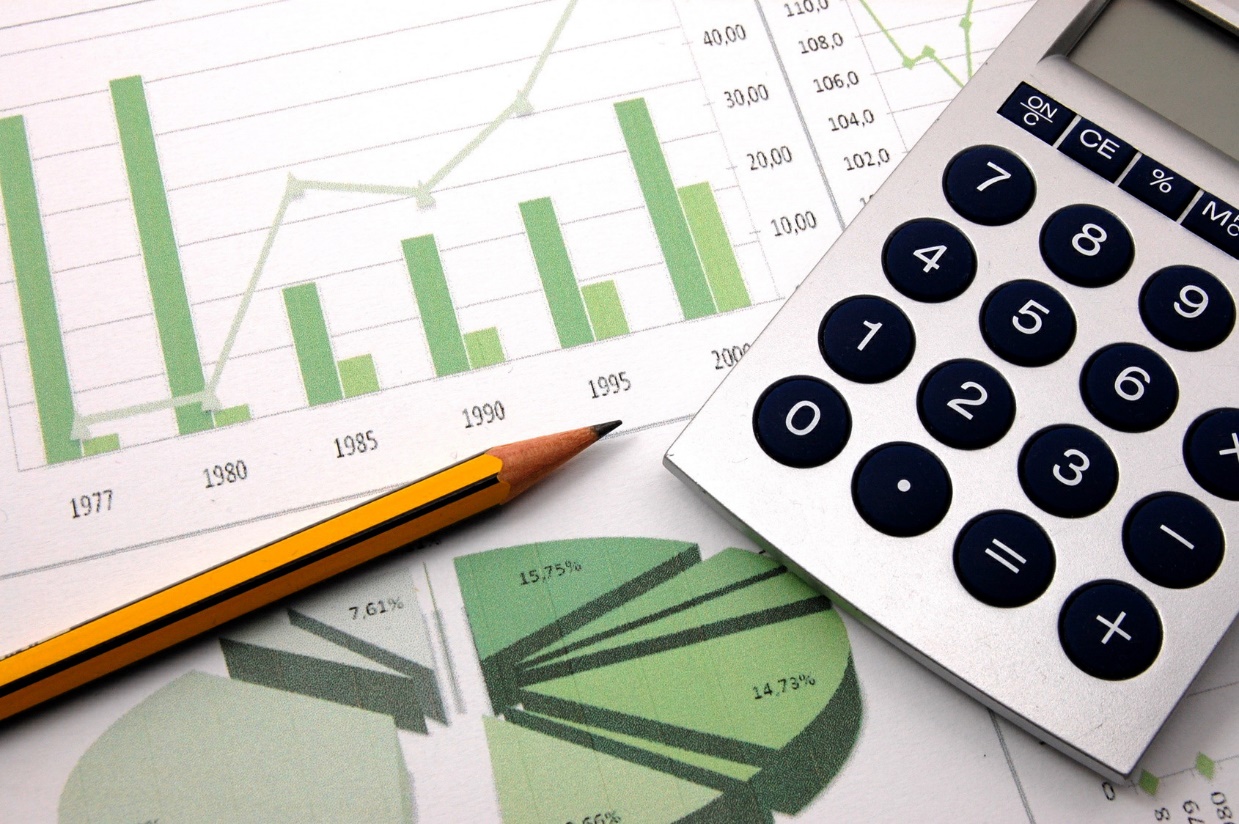 Nedgang på 4,5 % i spend
Stigning på 112 % i compliance 1
Nedgang på 7,5 % i leverandørporteføljen
Nedgang på 5,3 % i fakturaer
Overvejelserne: Modenhed og muligheder
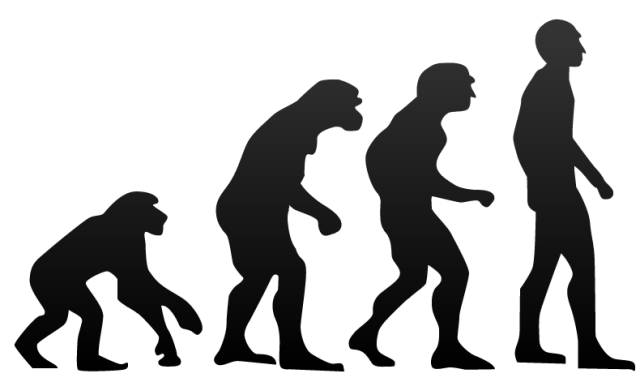 Proaktivt indkøb
Indkøb på baggrund af virksomhedens behov
Proaktive markedsanalyser og forbedringer
Merværdi ud over besparelser
Reaktivt indkøb
Indkøb på baggrund af afdelingens behov
Lav anvendelse af rammeaftaler
Ingen decideret indkøbsstrategi
E-handel
Overvejelserne: Modenhed og muligheder
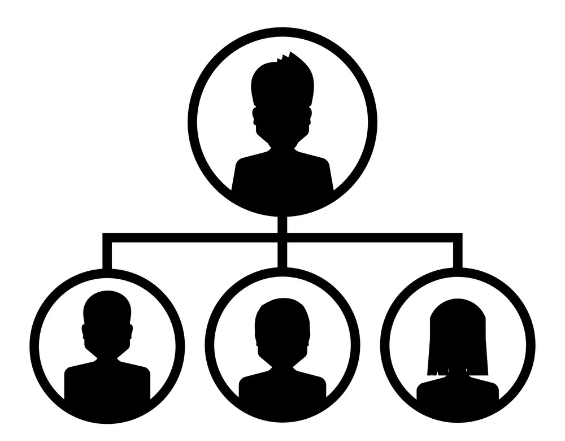 Ledelsesinddragelse
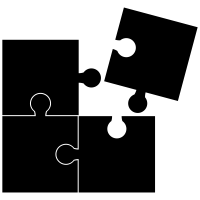 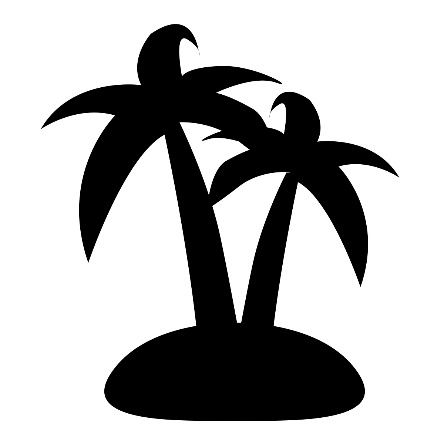 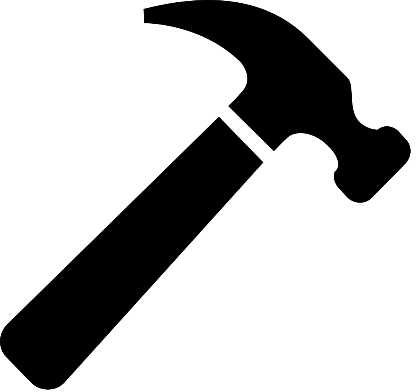 Egne løsninger
Købe et e-handelsmodul
Indkøbssystem
Overvejelserne: Modenhed og muligheder
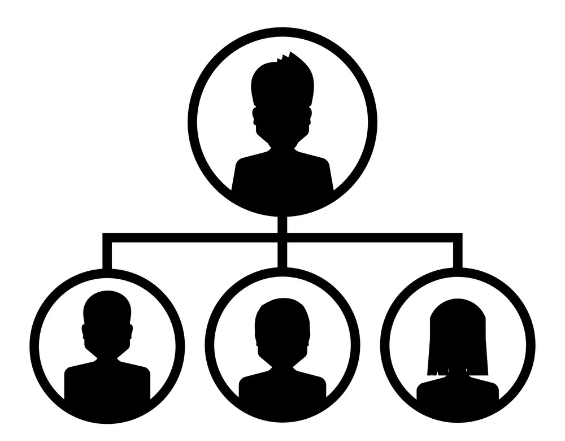 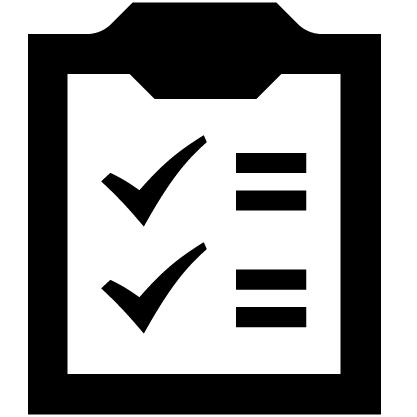 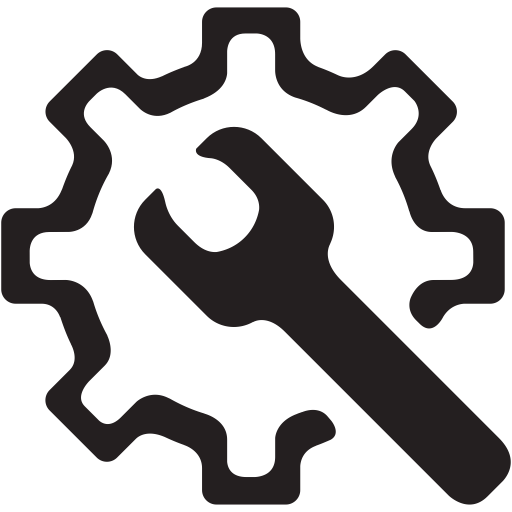 Ledelsesinddragelse
Standardløsning
Tilpasset løsning
Processen: Markeds- og brugerinddragelse
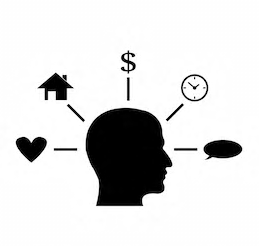 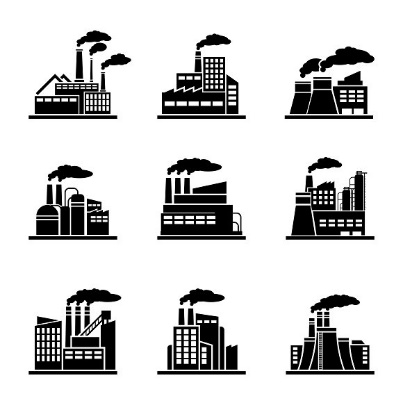 Kortlægge behovene ved Syddansk Erhvervsskole
Hvad kan markedet levere?
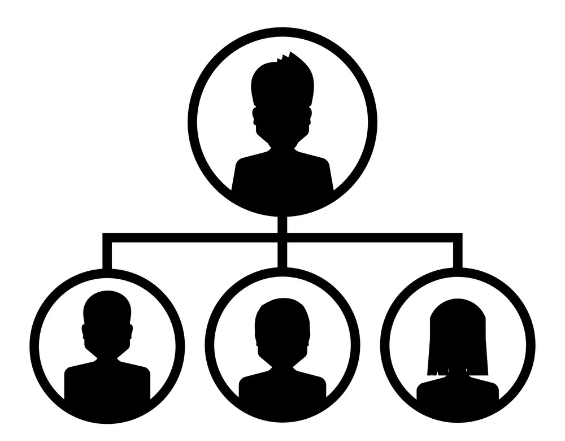 Ledelsesinddragelse
Processen: Markeds- og brugerinddragelse
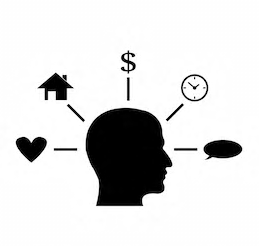 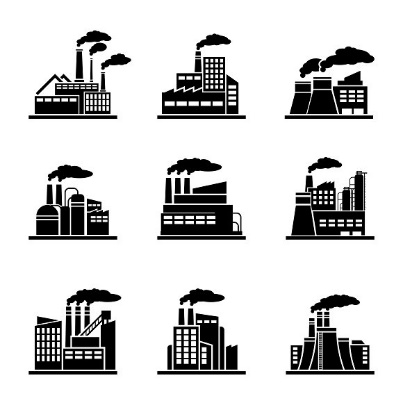 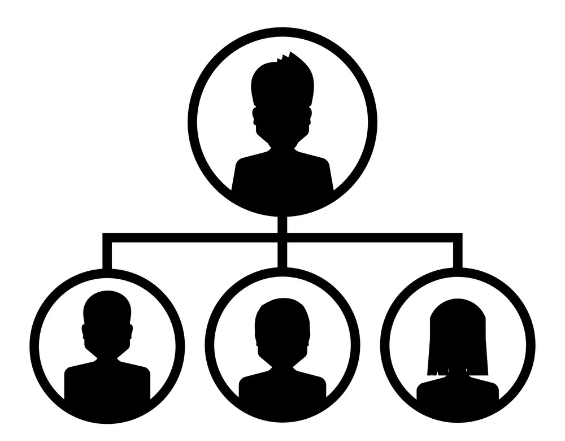 Tilbudsevaluering
Tilbudsafgivelse
Processen: Markeds- og brugerinddragelse
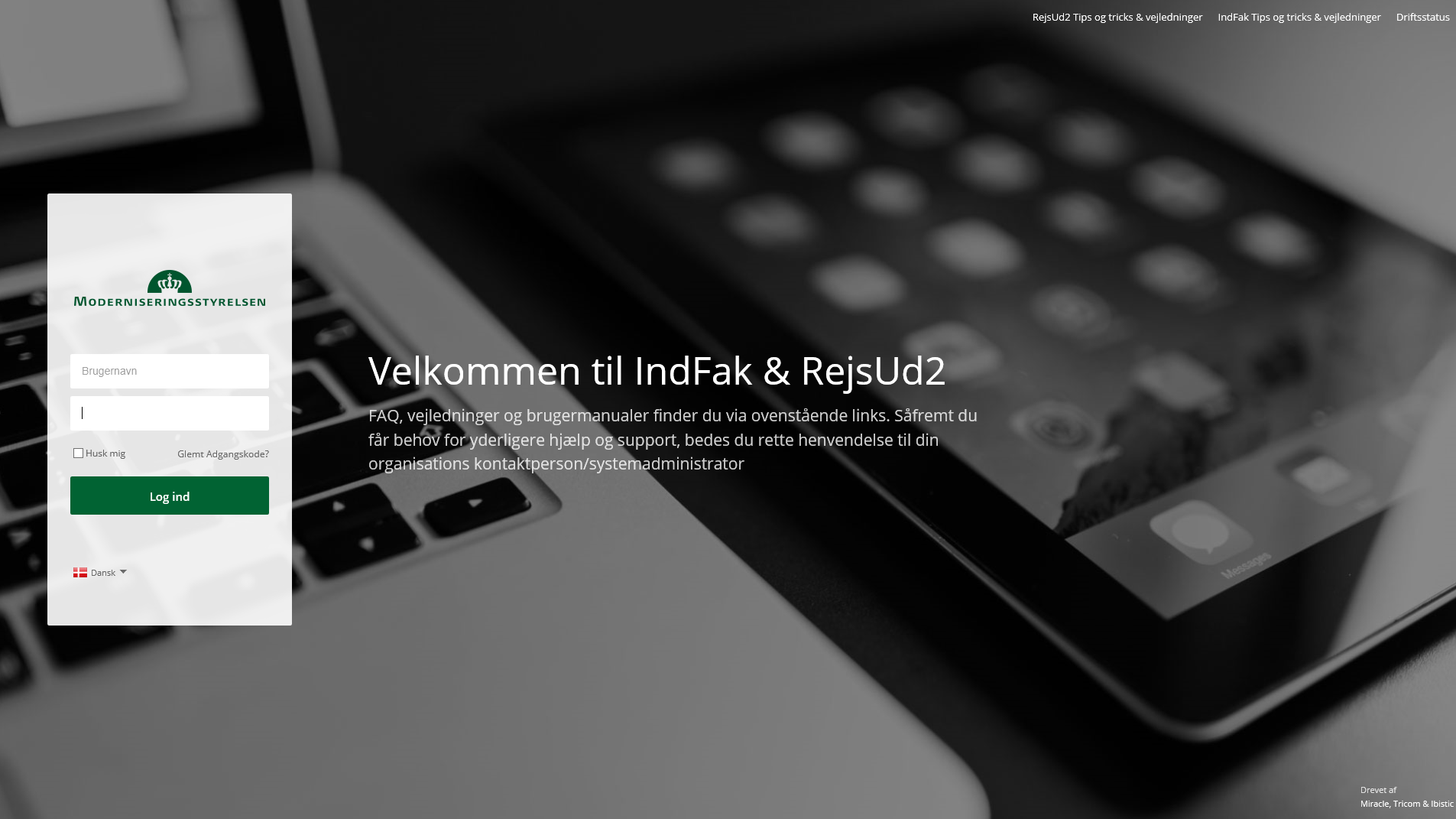 Implementeringen: Tilpasning og forandringer
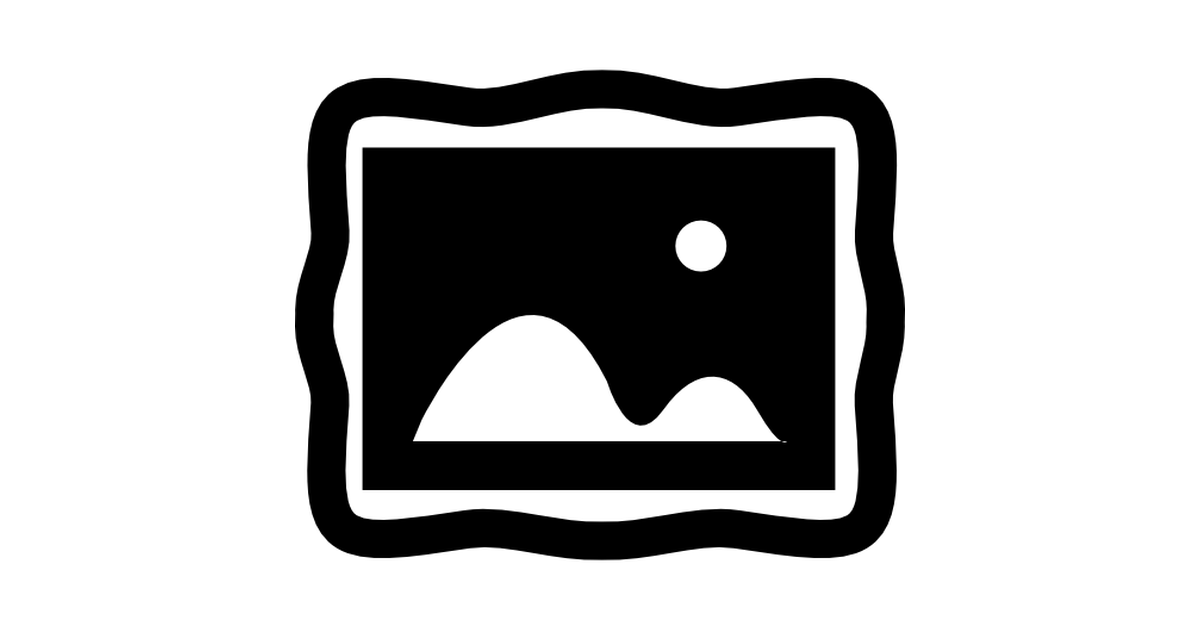 Implementeringen: Tilpasning og forandringer
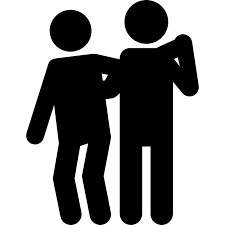 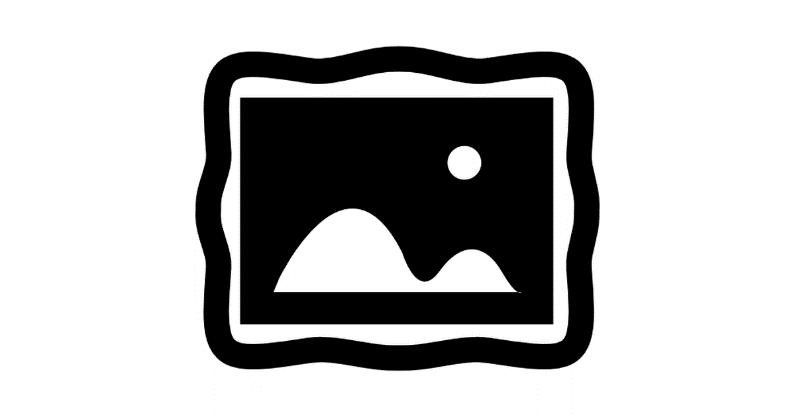 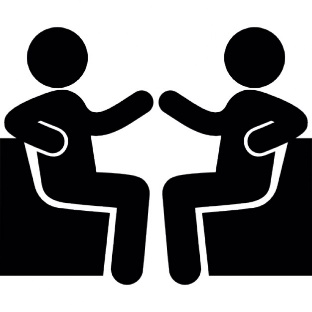 Hjælp dine kollegaer i hverdagen
Kommuniker for, under og efter release
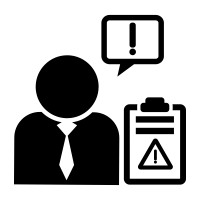 Hold leverandøren til ilden
Implementeringen: Tilpasning og forandringer
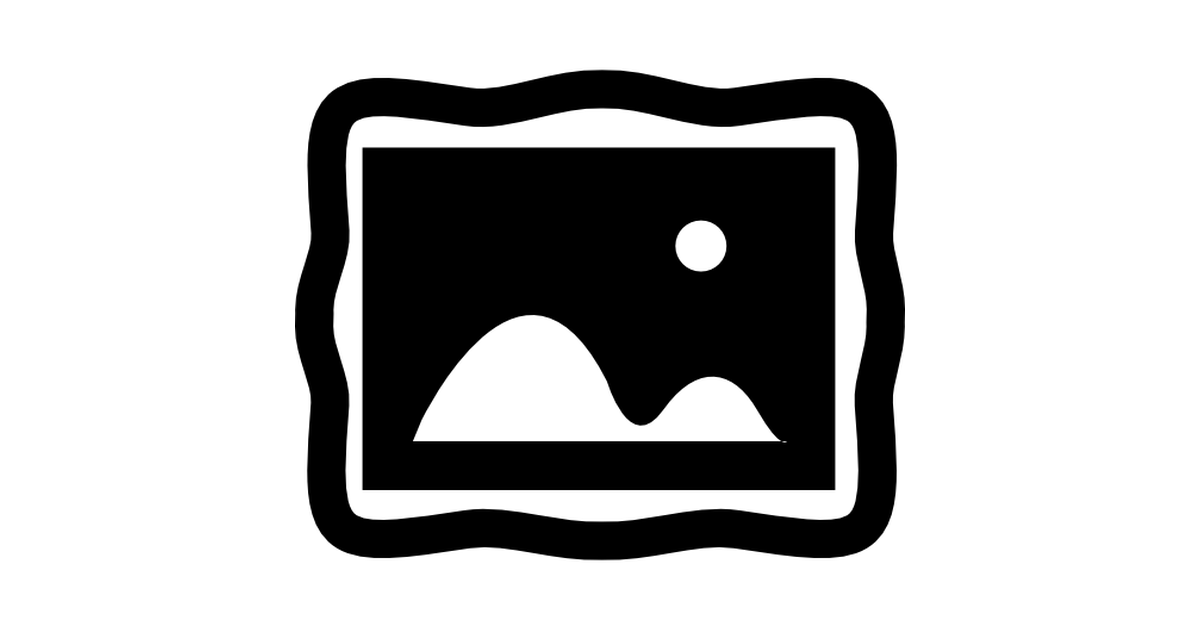 Hvad går i hjem med?